Print Media
Kill: To strike out copy or take out type not to be printed. 

Jump: To continue a story from one page to another.
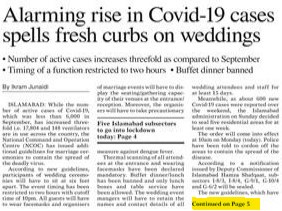 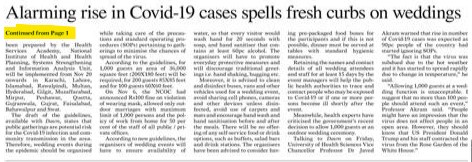 Lead: The main and first story of newspaper is called lead.
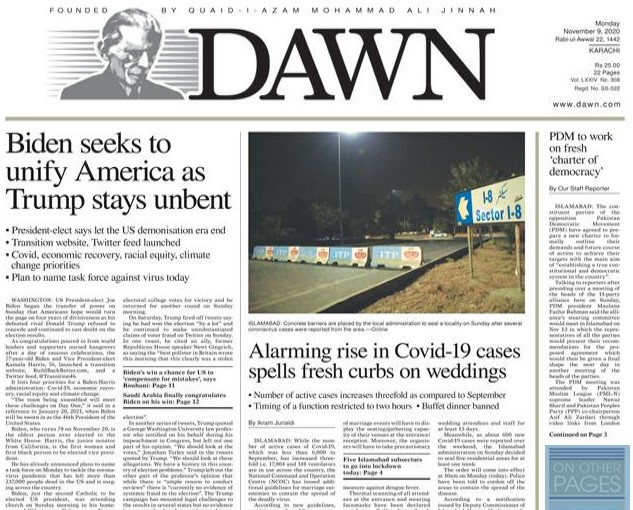 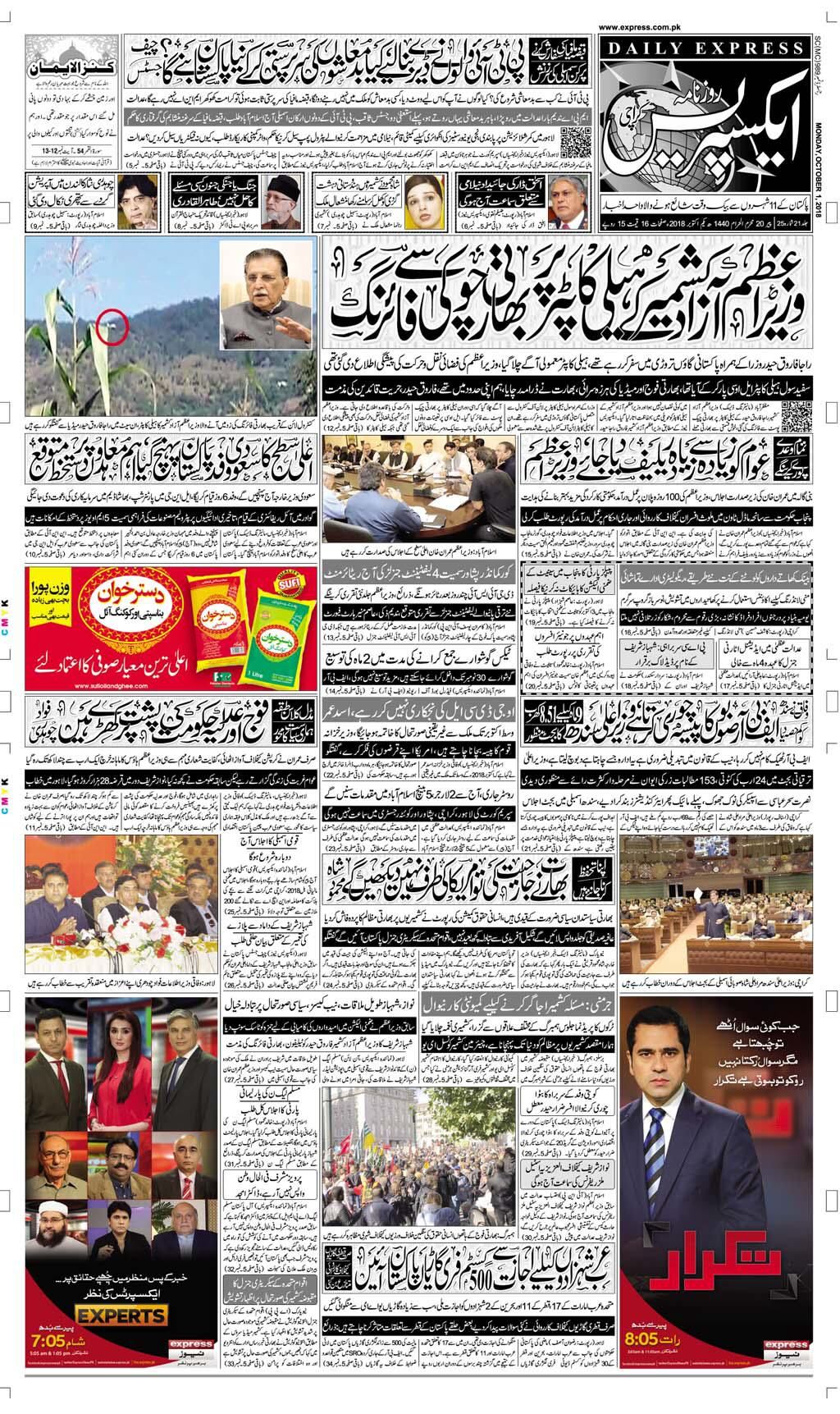 Make-up: To position editorial, pictorial and advertising elements on a page to prepare it for the camera and printing.
Newsprint: The uncoated, machine-finished paper on which newspapers are printed. 

Plate: An aluminum sheet that the negative is transferred to so that it can be run on the press.

Source: The supplier of information, such as a person, book, survey, etc. 

Stringer:  A part-time reporter or correspondent.
Managing Editor : The editor who directs the daily gathering, writing and editing of news and the placement of news in the paper; working for him or her are the city editor, the copy editor, etc
Syndicate: Association which buys and sells stories, features, columns, editorials, and other materials for newspaper use

Scoop: A story obtained before other newspapers or other media receive the information
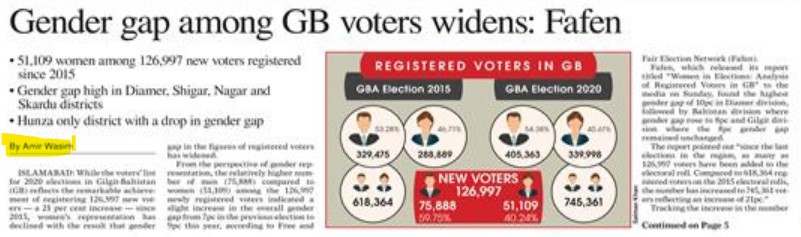 Wire Services: Newsgathering agencies such as AP that gather and distribute news to subscribing newspapers

Tabloid: Taking the standard size of the newspaper and folding into half, usually stitched or stapled and trimmed.
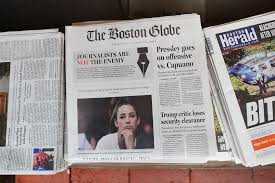